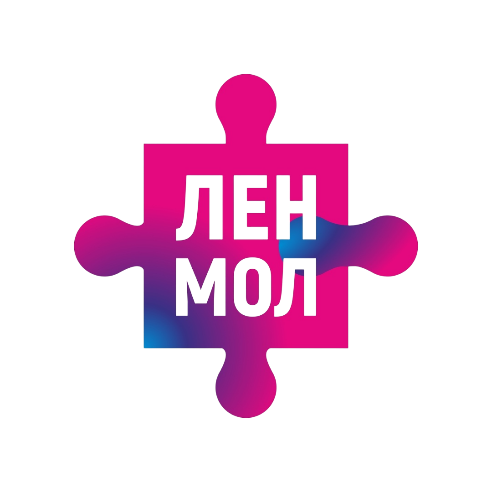 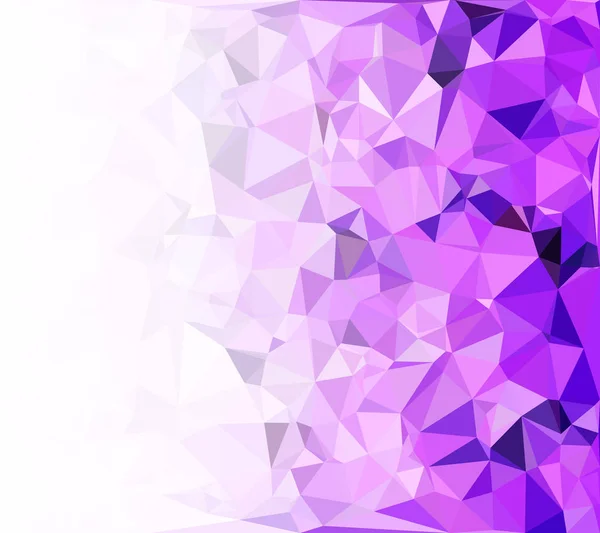 МУНИЦИПАЛЬНОЕ КАЗЁННОЕ УЧРЕЖДЕНИЕ
 "МОЛОДЕЖНЫЙ ЦЕНТР" 
МУНИЦИПАЛЬНОГО ОБРАЗОВАНИЯ ЛЕНИНГРАДСКИЙ РАЙОН
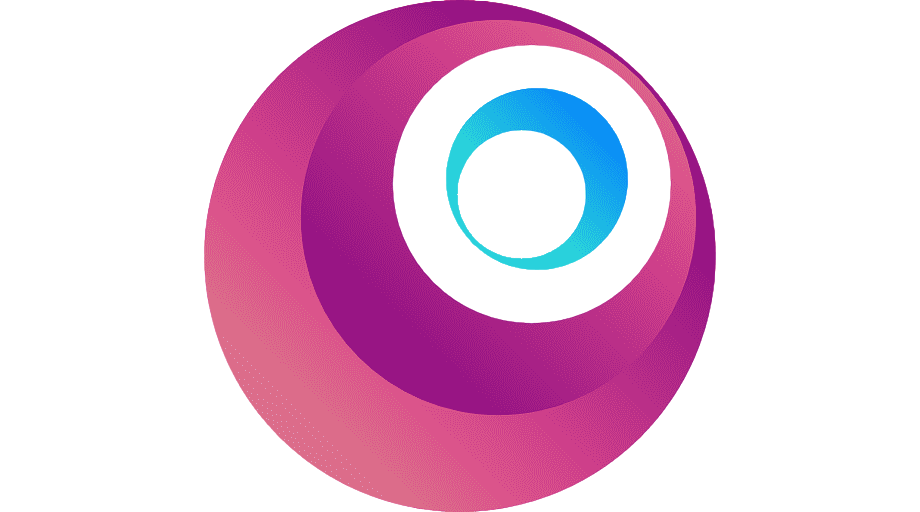 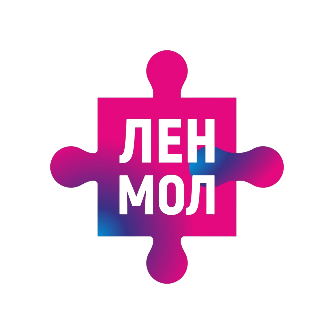 МУНИЦИПАЛЬНАЯ ПРОГРАММА 
«Молодежь Ленинградского района» на 2021-2025 гг.
Реализация государственной молодежной политики на территории Ленинградского района осуществляется в соответствии Федерального закона от 30.12.2020 г. №489-ФЗ.
Правовую основу регулирования отношений в сфере молодежной политики составляют Конституция Российской Федерации, общепризнанные принципы и нормы международного права, международные договоры Российской Федерации, настоящий Федеральный закон, а также другие федеральные законы, иные нормативные правовые акты Российской Федерации, законы и иные нормативные правовые акты субъектов Российской Федерации и муниципальные правовые акты, содержащие нормы, регулирующие отношения в сфере реализации прав молодежи.


Мероприятия проводимые на территории Ленинградского района, финансируются за счет муниципальной программы «Молодежь Ленинградского района» на 2021-2025 гг.
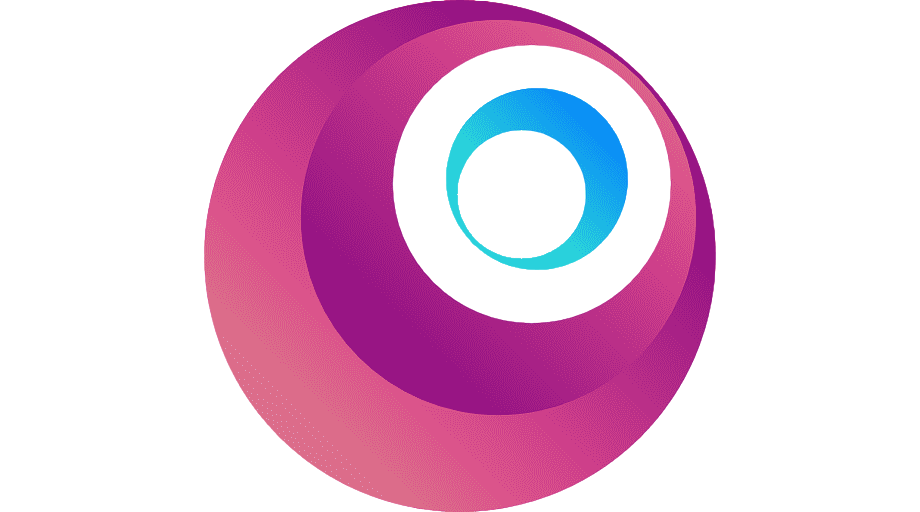 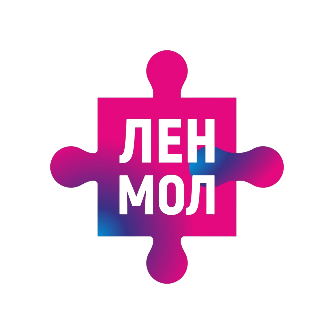 ОСНОВНЫЕ НАПРАВЛЕНИЯ РЕАЛИЗАЦИИ 
МОЛОДЕЖНОЙ ПОЛИТИКИ:
Ученические, студенческие и молодежные Советы при главе муниципального образования Ленинградский район;
Трудоустройство молодежи (индивидуально, в составе подростковых трудовых отрядов бригад 
и студенческих трудовых отрядов и добровольческого (волонтерского) движения);
3. Профилактическая работа с несовершеннолетними, состоящими на ведомственном учете;
4. Экстремистская деятельность в молодежной среде;
5. Антинаркотическая деятельность;
6. Гражданско-патриотическое воспитание молодежи муниципального образования Ленинградский район;
7. Организация оздоровления и занятости молодежи;
8. Добровольческое (волонтерское) направление;
9. Развитие инновационной деятельности молодежи;
10. Вовлечение молодежи в предпринимательскую деятельность;
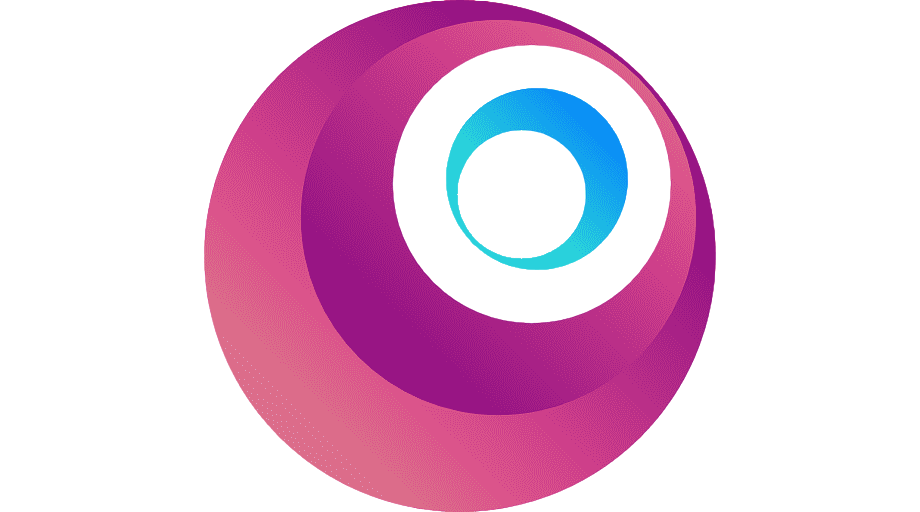 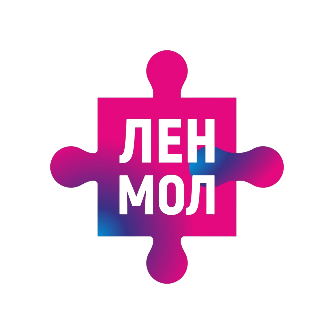 ЧИСЛЕННОСТЬ ЗАРЕГИСТРИРОВАННЫХ ПЛОЩАДОК, КЛУБОВ, ВОЛОНТЕРОВ НА ТЕРРИТОРИИ ЛЕНИНГРАДСКОГО РАЙОНА:
на базе МКУ «МЦ» зарегистрировано 18 подростково-молодежных площадок
на базе МКУ «МЦ» зарегистрировано 14 клубов по месту жительства
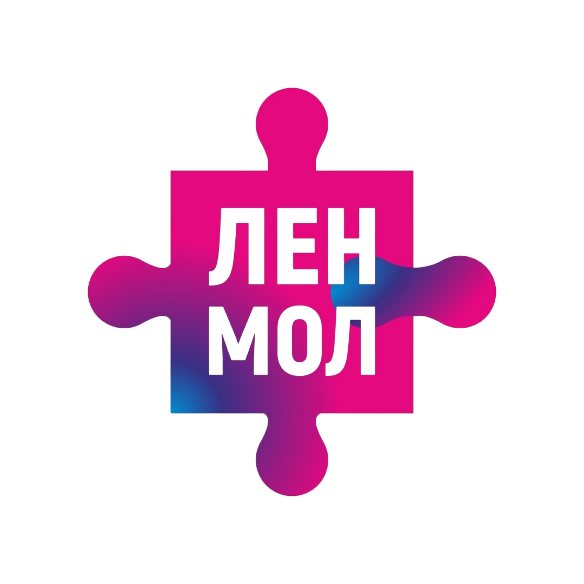 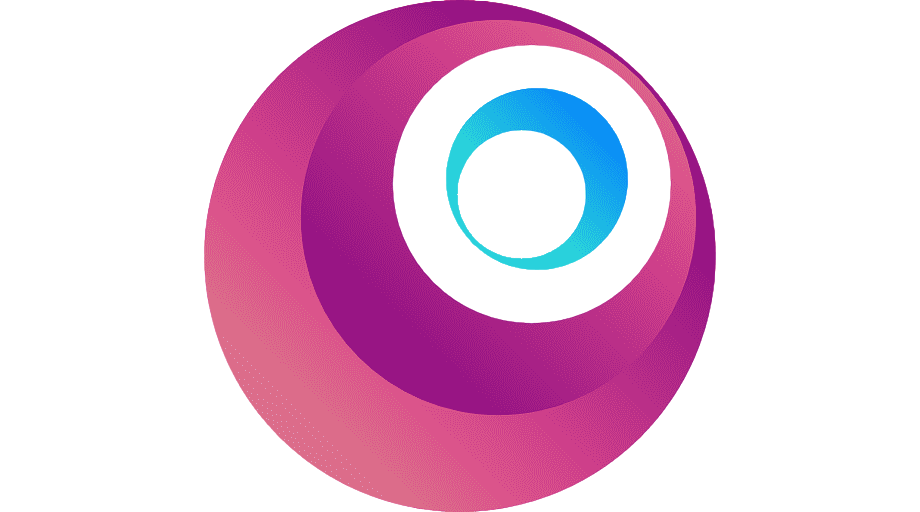 на базе МКУ «МЦ»  в социальную активность было задействовано с января 2022 г.-июль 2022 г. 
более 2400 волонтеров
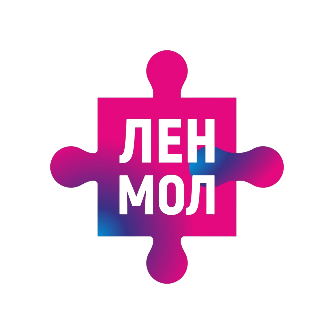 ШТАТНАЯ ЧИСЛЕННОСТЬ СОТРУДНИКОВ МКУ «МЦ»:
На период 2022 года штатная численность сотрудников 
МКУ «МЦ» МО Ленинградский район составляет 9 человек, включая управленческий состав.
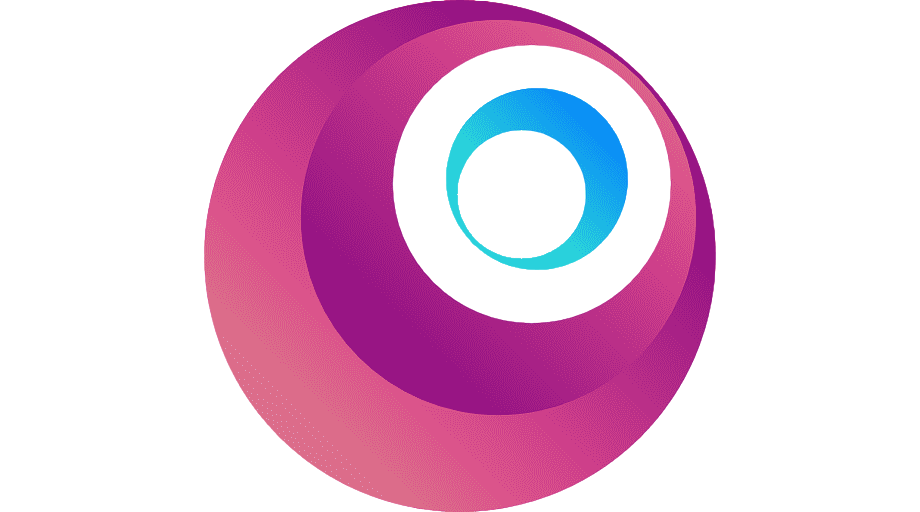 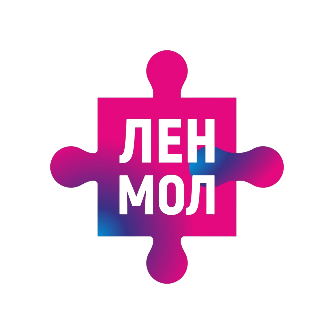 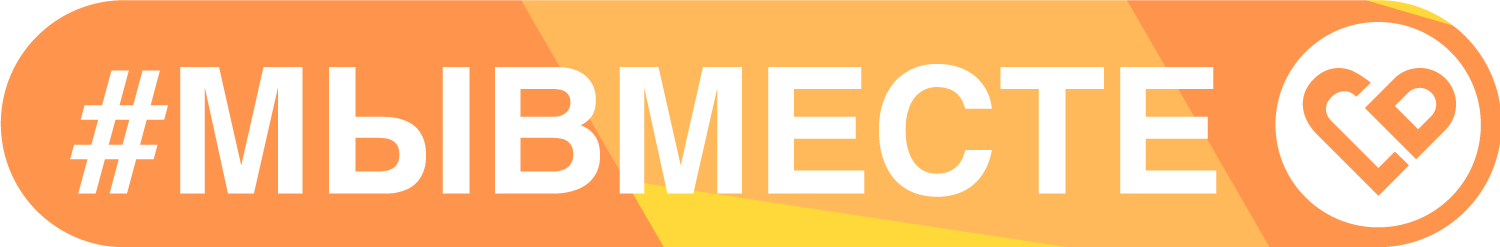 Муниципальное образование Ленинградский район с 2020 года присоединилось к акции взаимопомощи #МЫВМЕСТЕ, 
организовав волонтерский штаб. Данный штаб действует и сегодня на территории Ленинградского района.
 В данном штабе задействовано на постоянной основе 85 волонтеров. Данная команда работает на всей территории 
Ленинградского района, включая 12 сельских поселений. 
На протяжении двух лет волонтеры оказывают помощь в приобретении и доставке продуктов питания первой необходимости, 
медикаментов пожилым людям нашего района, в оплате коммунальных услуг, доставке медицинских препаратов 
для больных, находящихся на амбулаторном лечении, по наведении санитарного порядка придомовой территории, 
рубке дров, покосе травы. Также помощь оказывается гражданам, проживающим в доме-интернате для престарелых 
и инвалидов. За 2021 год было отработано более 3000 заявок. Волонтерами муниципального штаба #МЫВМЕСТЕ 
было проведено более 95 акций по информированию жителей о пользе вакцинации от COVID-19, было роздано 
более 2500 информационных листовок. Волонтеры оказали помощь медицинскому персоналу 
ГБУЗ Ленинградской ЦРБ в период вакцинации от COVID-19, проводили запись жителей на вакцинацию (работа в coll-центре). 
На территории Ленинградского района, также работают авто-волонтеры на безвозмездной основе, 
которые выезжают с командой волонтеров для оказания адресной помощи жителям.
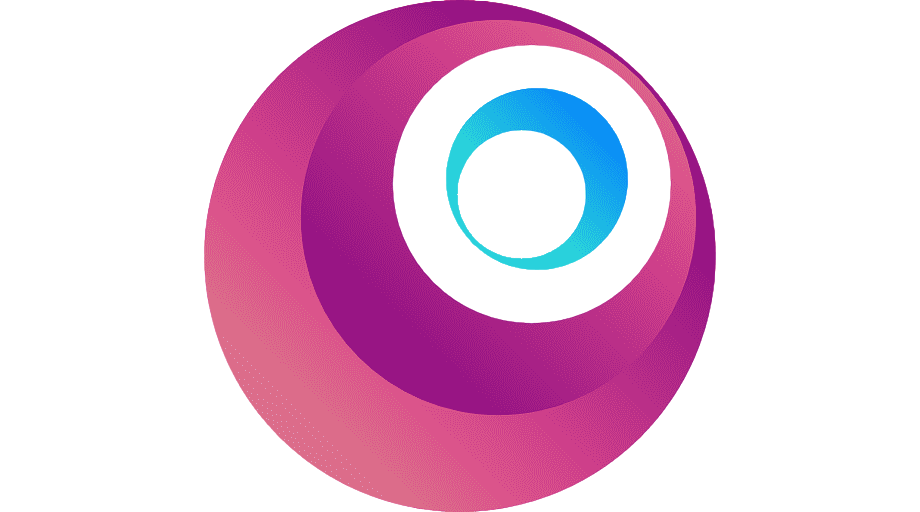 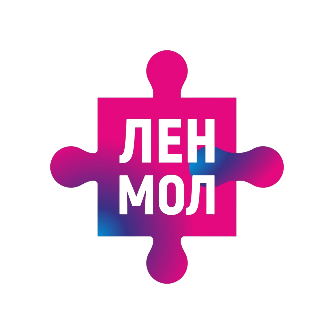 КОНТАКТЫ:
Индекс: 353740
Краснодарский край, Ленинградский район, 
станица Ленинградская, улица Кооперации, 139
Телефон/факс: (86145)3-61-45
E-mail: odm_lenin@mail.ru
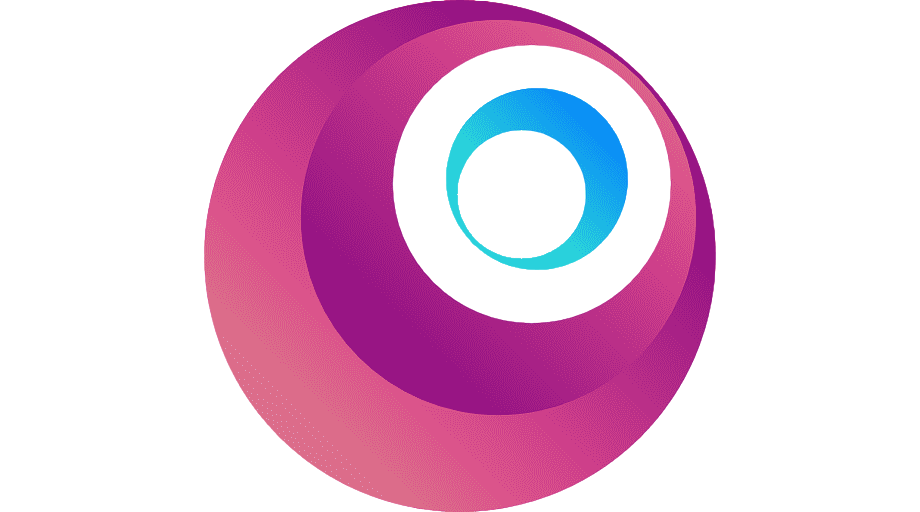